หน่วยที่ 9 การผนวกไฟล์Including file
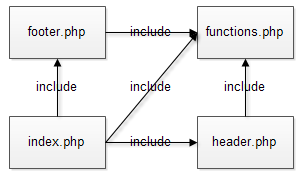 นพพล อินศร
หน่วยที่ 9 การผนวกไฟล์
การผนวกไฟล์คือการทำเอาข้อมูล และคำสั่งที่อยู่ในไฟล์อื่นเข้ามารวม(ผนวก) กับไฟล์ที่ต้องการ เพื่อลดความซ้ำซ้อนในการเขียนโปรแกรม
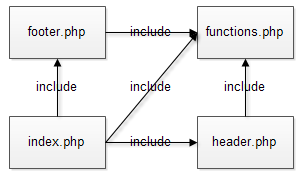 หน่วยที่ 9 การผนวกไฟล์
include
require
include_once
require_once
Syntax
<?php
	include "filename";
	or
	require "filename";
?>
ตัวอย่างการใช้งาน
<?php
	include "header.php";
	include "dbconnect.php";
	// คำสั่ง/เนื้อหาต่างๆ ของหน้านี้
	include "footer.php";
?>
ความแตกต่างระหว่าง include และ require
ในการทำงานสะภาพปกติการทำงานจะไม่แตกต่างกัน
แต่เมื่อไม่พบไฟล์ที่ระบุ (ระบุชื่อไฟล์ผิด หรือไฟล์ถูกเปลี่ยนชื่อ หรือไฟล์โดนลบ)
include จะแสดงคำเตือนและ PHP จะทำงานต่อไป
require จะแสดงข้อความเตือนข้อผิดพลาด และจบการทำงานของ PHP
<?php
	include "fileNotExist.php";
	print "Hello include";

	require "fileNotExist.php";
	print "Hello require";
?>
การบ้าน
ทำหน้าเว็บนำเสนอประวัติส่วนตัวโดยประกอบด้วย 3 หน้า
1 หน้าแนะนำข้อมูลส่วนตัว มี ชื่อ-สกุล ชื่อเล่น วันเดือนปีเกิด
2 หน้าติดต่อ(Contact) มี เบอร์โทรศัพท์ อีเมล
3 หน้างานอดิเรก (สิ่งที่ชอบทำตอนว่าง)
ต้องมีส่วนประกอบ 
1 ไฟล์ Header แสดงด้านบนของทุกหน้า 
2 ไฟล์ Footer แสดงด้านล้างของทุกหน้า